Pinterest Project
By: Ainsley Beck, Meg Clements & Brooke Robinson
Pinterest Overview
A “visual discovery engine”
Background
Pinterest presence since 2012
Last consistent posting schedule was August 2023
Started the project in December of 2023 
Second leader of website traffic behind Google 
Our Pinterest audience 
Around 1.6 million monthly views
Categories of interest 
parenting & world cuisine
Age 18 - 24 (33.5%), 25-34 (30%)
80% of users are on mobile devices
Systematic Approach
Best practices 
 images, keywords (ex: meals/recipes), format, posting frequency
 Evaluated competitors
 Proposal of graphics and plan
 Pinterest Guide 
Defined process
SEO considerations
 Built-in reevaluation monthly
Updated Pinterest Page 
 Research  
a/b testing 
Tracking impressions, clicks, conversions to the website
Current Pinterest
Process Results
Impressions 3.21M
+16%
Outbound Clicks
13.82k
+32%
Engagements
113.1k
+20%
Total Audience
1.27M
+5.1%
Outcomes 
(January 13-March 12)
Saves
5.71 K
+12%
Engaged Audience
75.53K
+20%
[Speaker Notes: define each]
Trends 
(January 13-March 12)
Saturday vs Wednesday
Average difference of 19.29k impressions
Overall (created 2013-2021)
Most Popular Pins
Created in last 30 days
A/B Testing
Total Views*
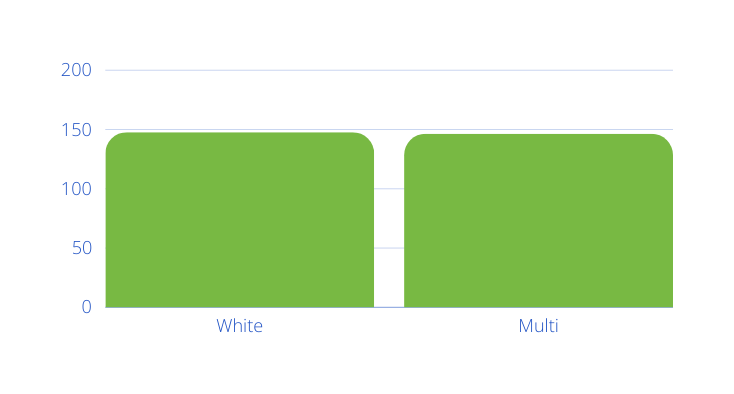 Conversions*, Pin Clicks*
First test in process
First A/B test is white overlay vs colored overlay (color changes depending on the photo)
Same time, same day, same caption, etc
The Ratio: 
Conversions 2:3
Pin Clicks: 3:7
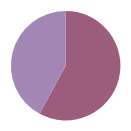 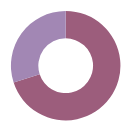 *Only 4 data points were ready to be used for this presentation
Future A/B Testing
Example Descriptions:
“Zesty and flavorful, this fresh alternative to cranberry sauce is great year-round! The cranberry relish is lower in sugar and pairs well with a lot of different meals. Try it as a healthy topping for meat, fish or grain bowls. It also tastes great on toast, pancakes and in sandwiches!”
V.S.
“This cranberry relish is great year-round! It is lower in sugar and pairs well with a lot of different meals. Try it as a healthy topping for meat, fish or grain bowls. It also tastes great on toast, pancakes and in sandwiches!”
Descriptions:
Putting recipe name In descriptions vs not putting recipe name In description
Length of descriptions
Amount of keywords used
Where keywords are In the description
Moving Forward
Goals
Questions
Maintain growth rate by increasing monthly views by 100,000 in the next 3 months
Post all recipes and compilations
Establish an updated approach and guide based on our first trend analysis and a/b tests
 Provide more illustrations and resources for kids
Categories and materials for you and the communities in which you work
 Adding comments will increase engagement and reach 
Questions or comments for us?
Thank You!
Questions or Comments: 
robinbro@oregonstate.edu